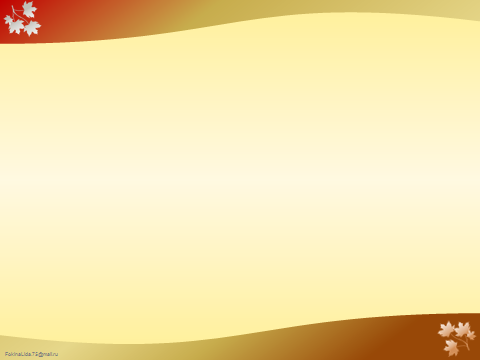 «Беш каман»

Акмат, Дыйкан - алдамчы,Атакан, Миңбай - жалганчы.Эгемберди, Бактияр -Эл жегенге жардамчы.
Чыгым салып эл жедиң,Чыркыратып жардыны,Жалгыз атын сен жедиң. Жетим, жесир, алсызгаКарабадың, беш каман,Жетилсин деп жардыныСанабадың, беш каман.
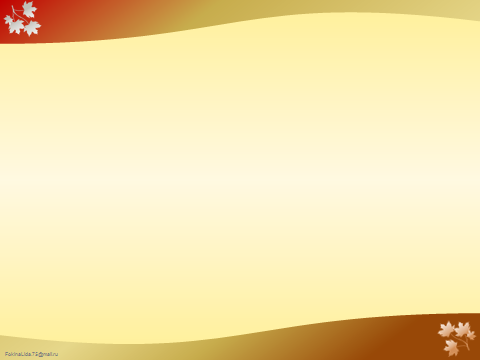 Тырмагың уу бүркүттөй,Тукумуң кантип жарысын?Өчөшсөң, Миңбай, Атакан,Мени да жыгып алаарсың,Тогуз айып салаарсың.Адатыңды карматсаң,Үй оокатым талаарсың.Канкорлугуң кармаса,Өлтүрүп каным жалаарсың.Уу тырмактуу беш канкор,Өлтүрсөң да жалынбайм.Эки келбейм жаралып,Өлгөн соң, кайра табылбайм.
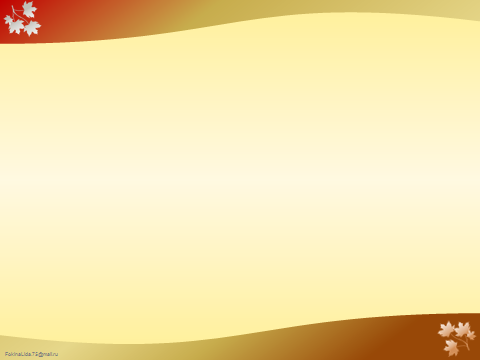 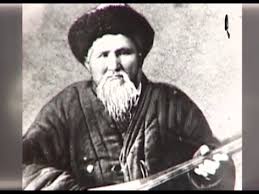 Т.Сатылганов.
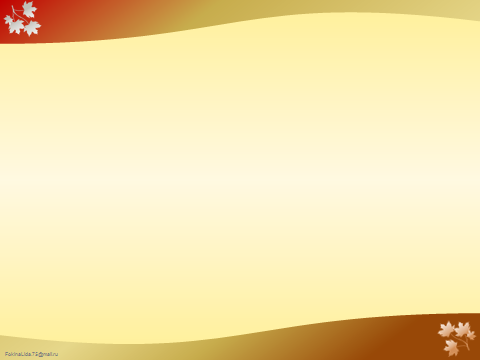 Тема:
Кыргызстандагы  
улуттук-боштондук
   күрөш.
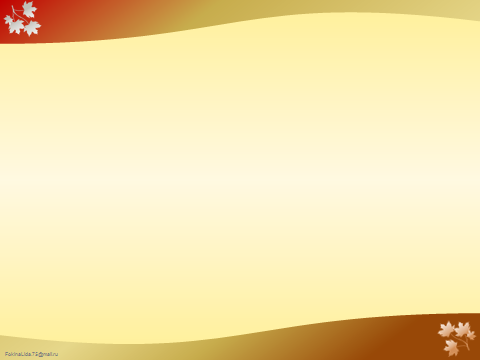 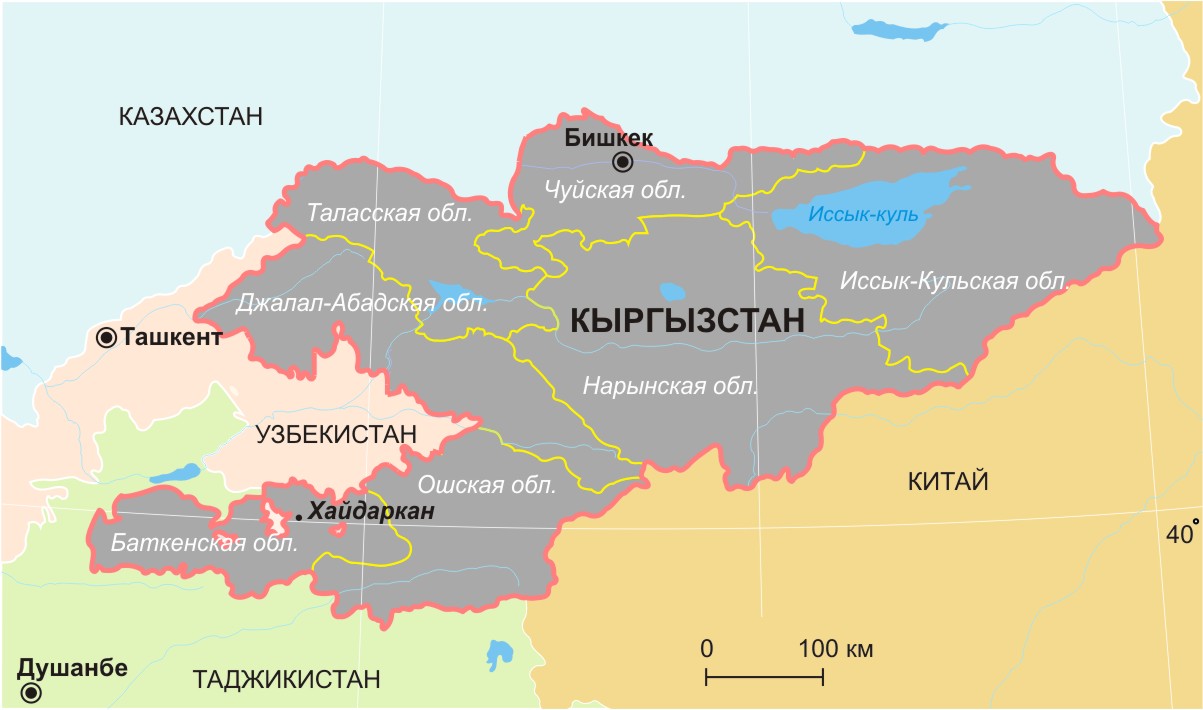 1898-ж
Анжиян
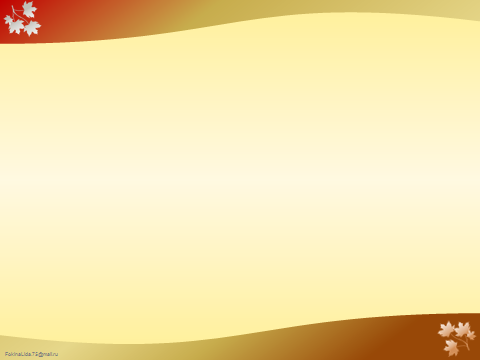 План:
а)  Анжиян көтөрүлүшү. 
   б)  1916-жылдагы көтөрүлүш. 
   в)   Көтөрүлүштүн жүрүшү  жана
            тарыхый мааниси.
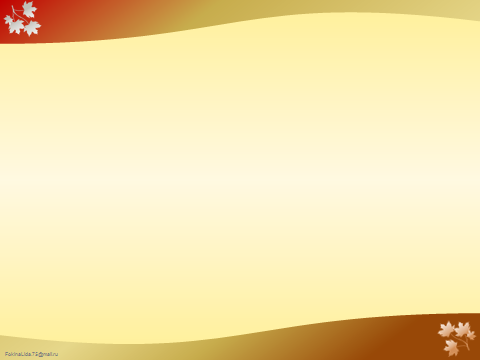 а) Анжиян көтөрүлүшү.
Көтөрүлүштүн  себептерин  
                    атагыла?
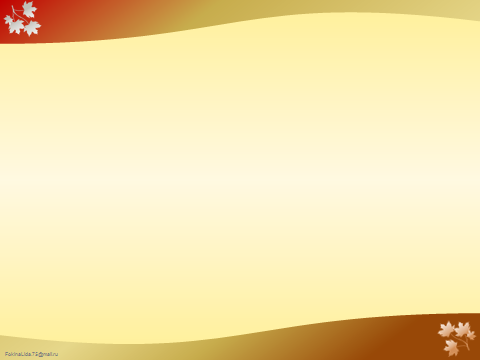 а) Анжиян көтөрүлүшү.
2. Көтөрүлүшкө  кимдер 
              катышкан?
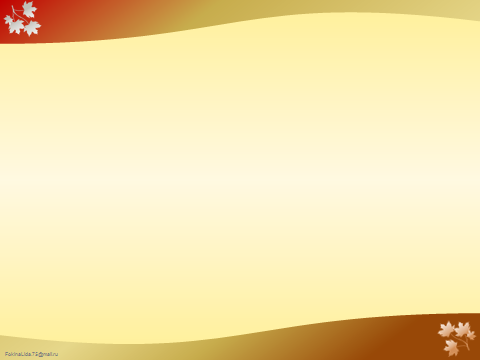 а) Анжиян көтөрүлүшү.
3. Көтөрүлүштүн мүнөзү
     кандай болгон?
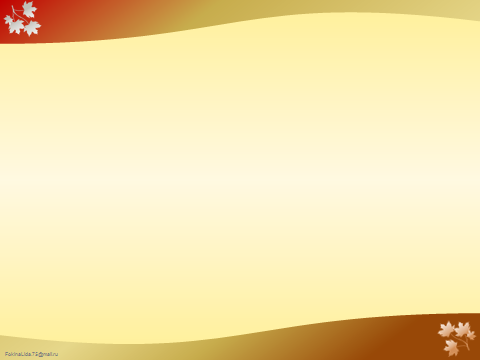 а) Анжиян көтөрүлүшү.
4. Көтөрүлүш                 
    качан  башталган?
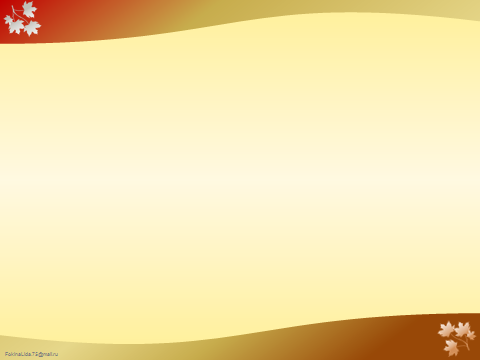 а) Анжиян көтөрүлүшү.
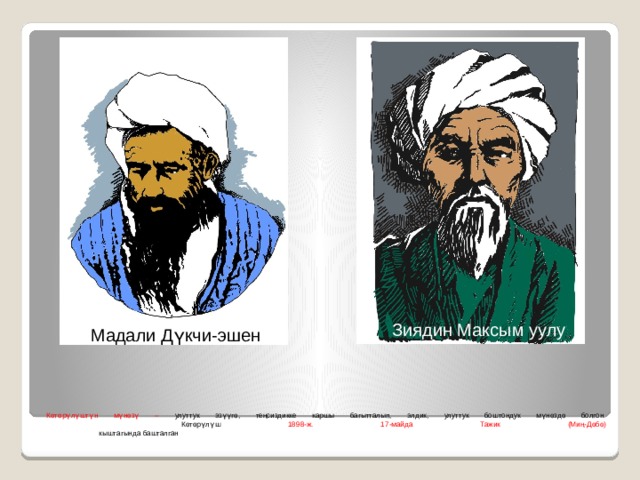 Зиядин Максым уулу
Мадали  Дүкчү - эшен
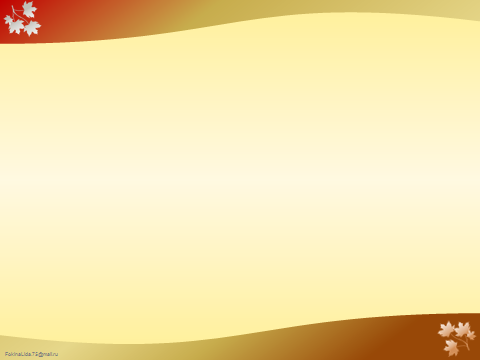 а) Анжиян көтөрүлүшү.
4. Көтөрүлүш  дагы кайсы   
    аймактарга   жайылган?
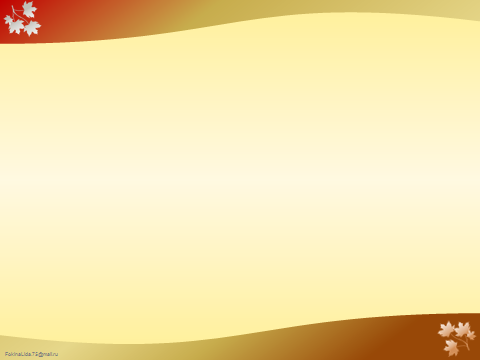 а) Анжиян көтөрүлүшү.
5. Көтөрүлүш  эмне үчүн  басылып   
    калды  жана анын жыйынтыгы  
                  кандай болду?
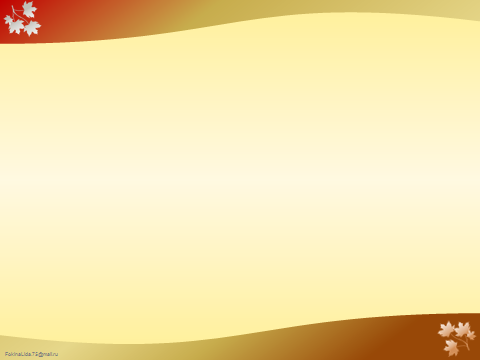 а) Анжиян көтөрүлүшү.
6. Көтөрүлүш  кандай  
    тарыхый мааниге ээ?
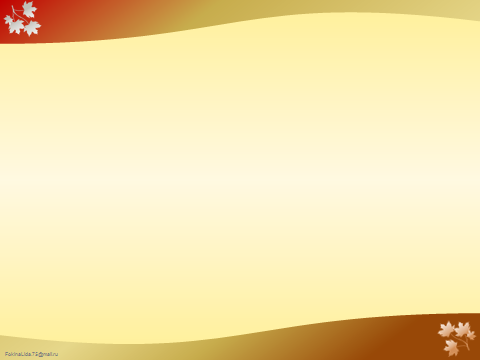 б)  Үркүн.
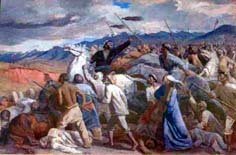 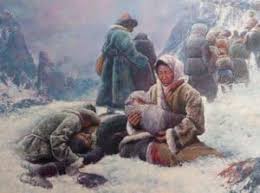 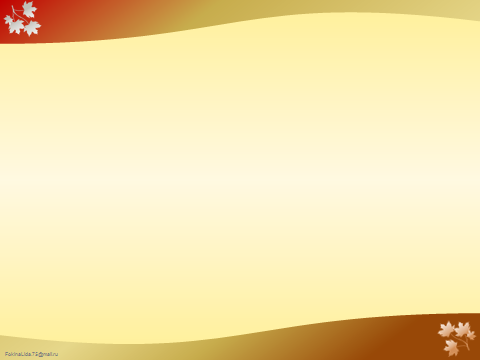 б)  Үркүн.
1.Көтөрүлүштүн  себептери.
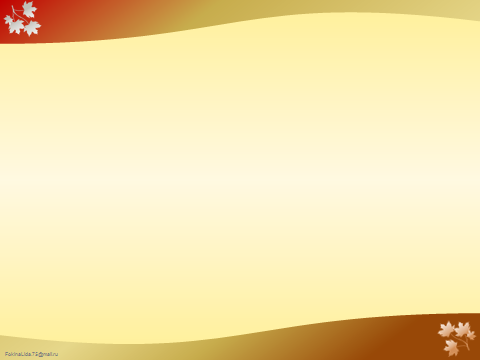 б)  Үркүн.
2. 1916-жылдын  25 – июндагы 
         Падышанын указы.
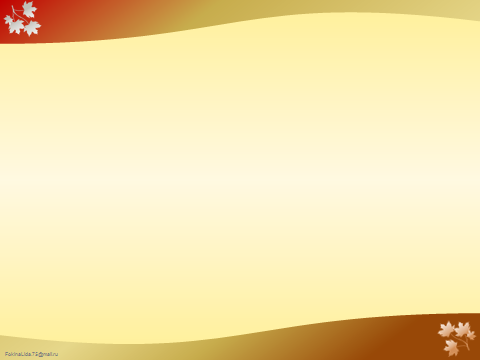 б)  Үркүн.
3. Куралдуу көтөрүлүш  
    кандайча башталган?
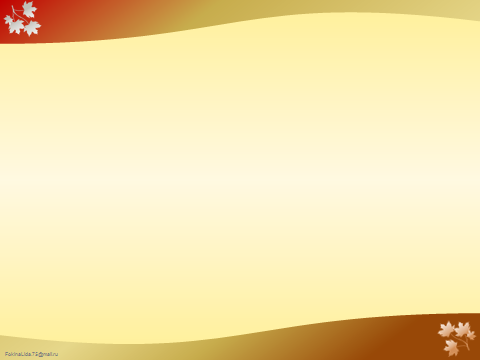 б)  Үркүн.
4. Пишпек уездиндеги көтөрүлүш
  боюнча айтып бергиле.
Канат  Убуке уулу           (Канат хан)
Кочкордон Шамшынын белин ашып Чүйгө түшкөн
Канат хан Токмок шаарын 13-22-августка чейин 10 күн камоого алган;
Анын аскери Алма-Ата менен Ташкенттен келген 1,6 миңге жакын падыша аскери менен беттешкен.
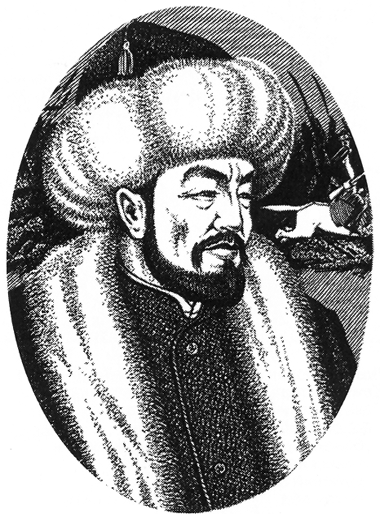 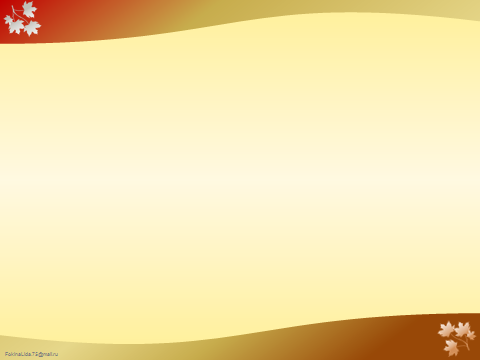 б)  Үркүн.
5.Көтөрүлүш кандайча 
       басылган?
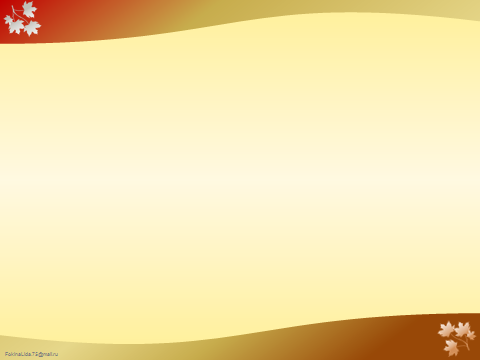 б)  Үркүн.
6. Аскердик талаа соттору деген     эмне,ал эмне үчүн түзүлгөн?
Көтөрүлүшчүлөрдү жазалоо
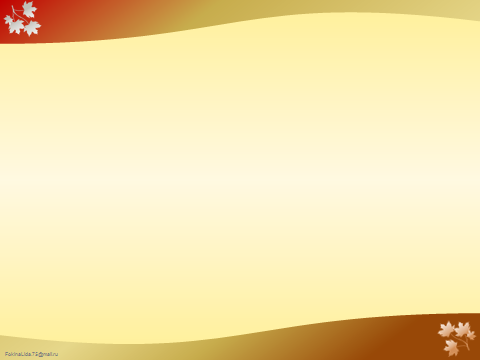 б)  Үркүн.
7. Кыргыздар  Кытайга  кандай    багыттар  менен  жөнөшкөн?
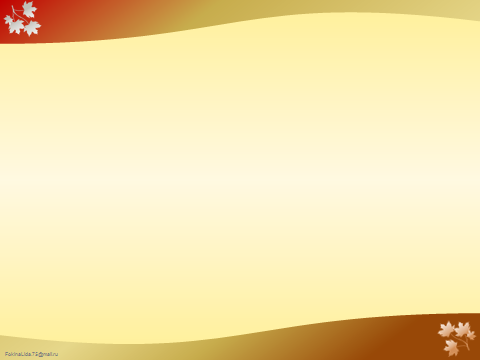 Үркүн
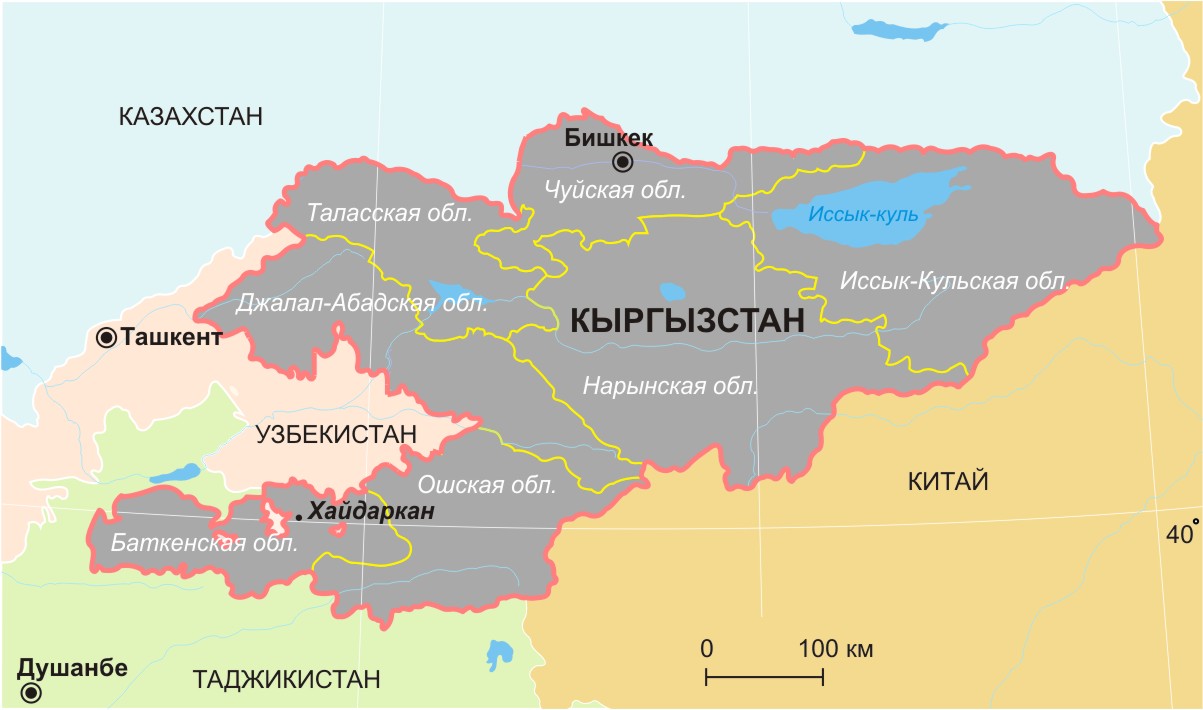 Кулжа
Үчтурфан
Кашкар
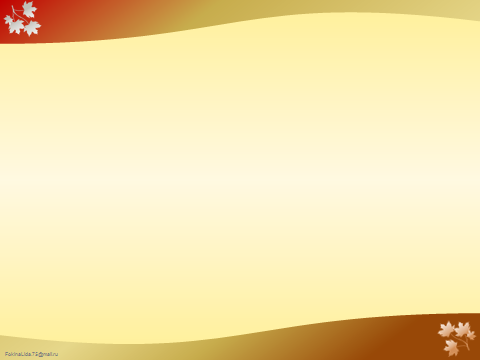 б)  Үркүн.
8. Көтөрүлүштүн   кандай 
    тарыхый мааниси бар?
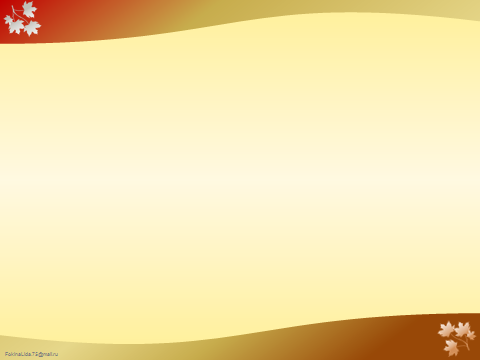 Баалоо: Өзүн өзү баалоо.
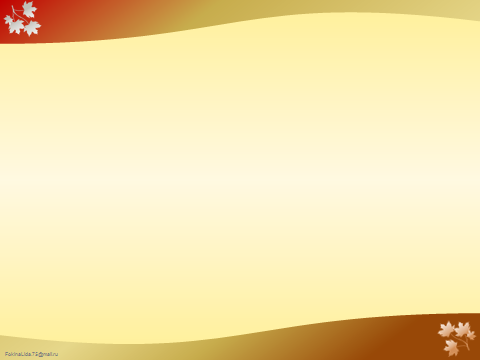 Жыйынтыктоо: Гугл форма аркылуу тесттик суроолор.
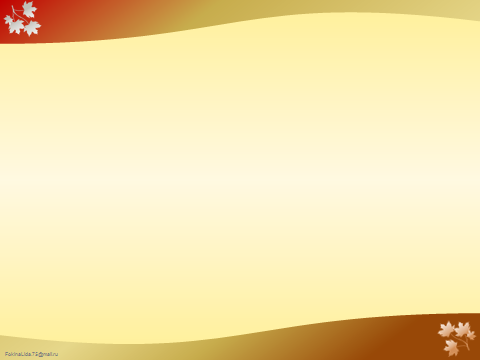 Үй тапшырма.
Окуу китебинен
Кыргызстандын  XIXк.ортосунан 1917-ж
чейинки маданияты деген теманы окуйсуңар.Төмөнкү суроолорго жооп бересиңер
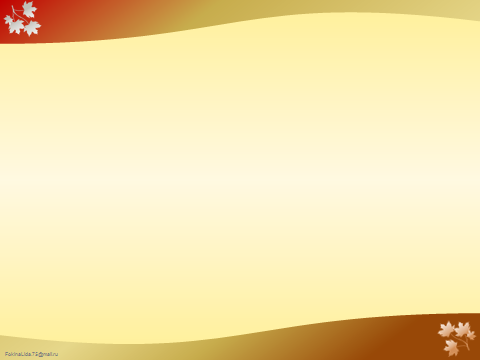 Үй тапшырма
1. Кыргыз элинин салтуу маданияты кандайча өнүккөн?
2. Турак жайда,кийим-кечеде жана тамак ашта кандай өзгөрүүлөр болгон?
3.  Акындык өнөр кандайча өнүккөн?
4.  Кыргыз элинин акылман ойчулдарынын кандай чыгармаларын окудуңар?